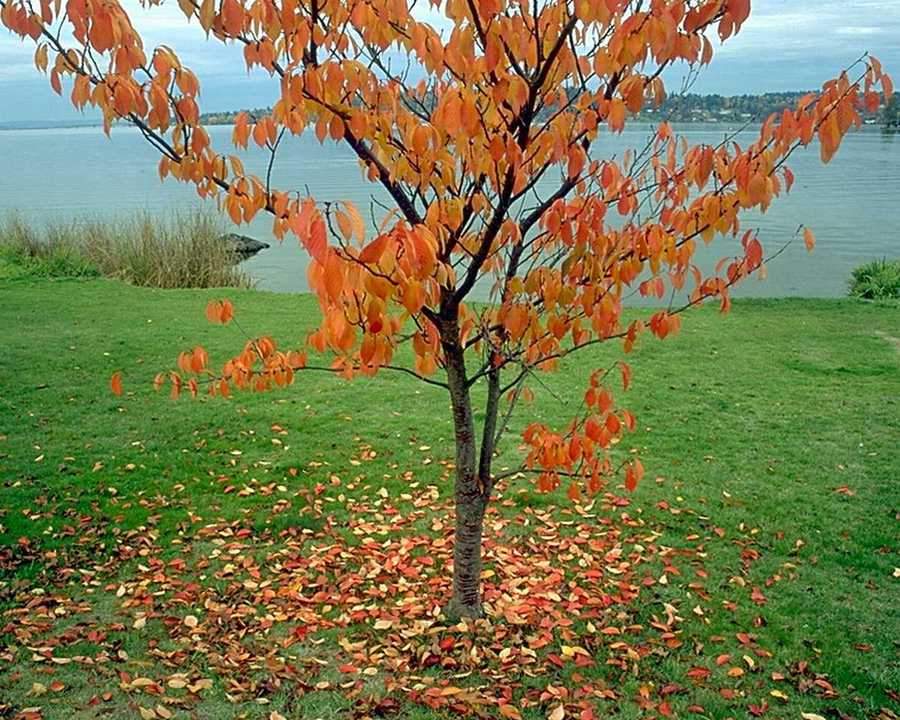 স্বাগতম
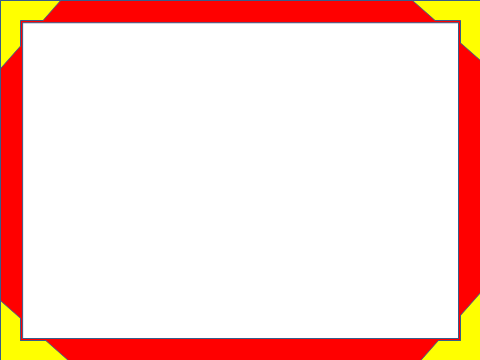 পরিচিতি
মোঃ রবিউল ইসলাম
সহকারী শিক্ষক(কৃষি) 
মিরপুর উচ্চ বিদ্যালয়
কুমারখালী, কুষ্টিয়া।   মোবাঃ ০১৭১৩৯১৭৪৬৯
Email: rabiul030387@gmail.com
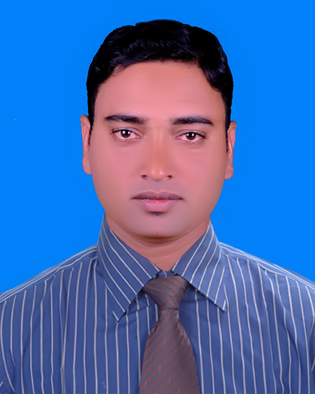 শ্রেনিঃ ৭ম 
বিষয়ঃ কৃষি শিক্ষা 
অধ্যায়ঃ৪র্থ    
পাঠঃ৭     
তারিখঃ১/১১/২০১৭
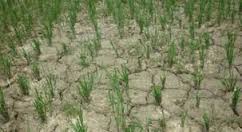 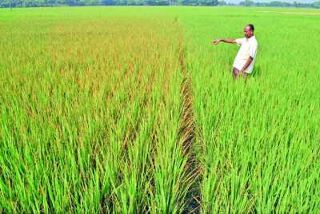 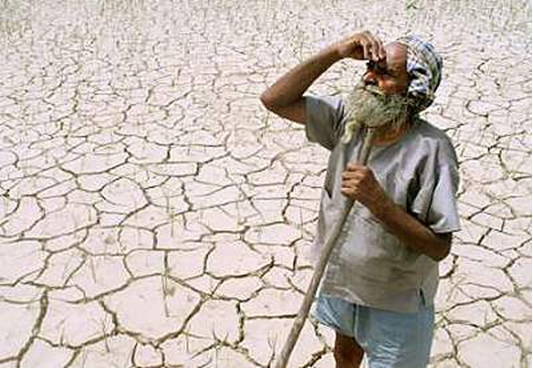 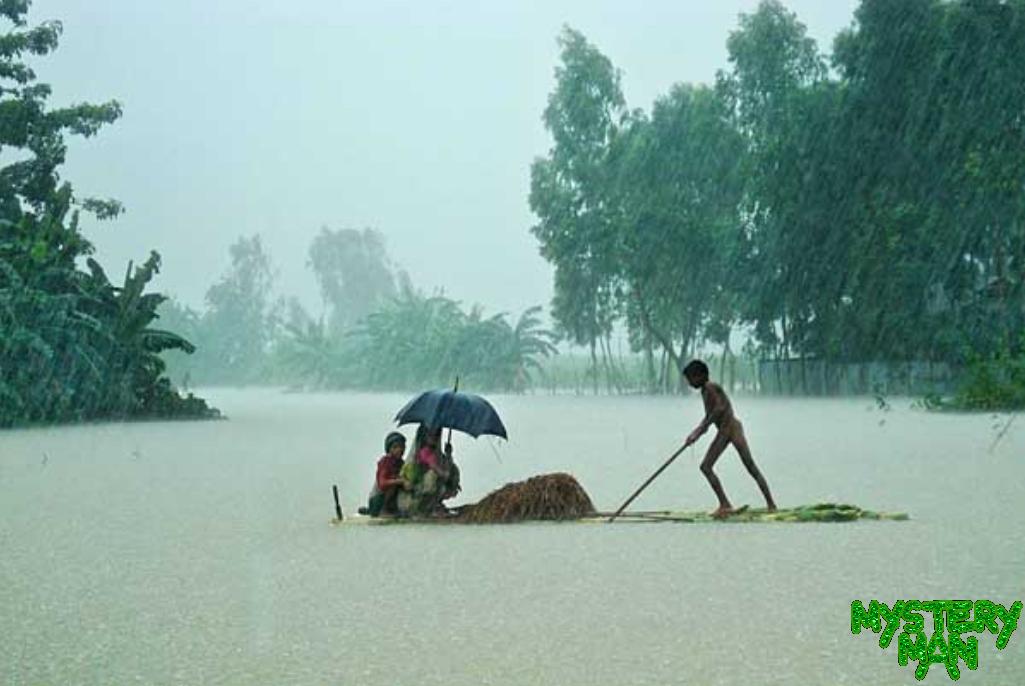 ফসল উৎপাদনে প্রতিকূল আবহাওয়া ও জলবায়ুর প্রভাব
শিখনফলঃ
১। কৃষি সংজ্ঞা বলতে পারবে?
২। কৃষি উৎপাদনে আবহাওয়া ও জলবায়ুর প্রভাব ব্যাখ্যা করতে পারবে?
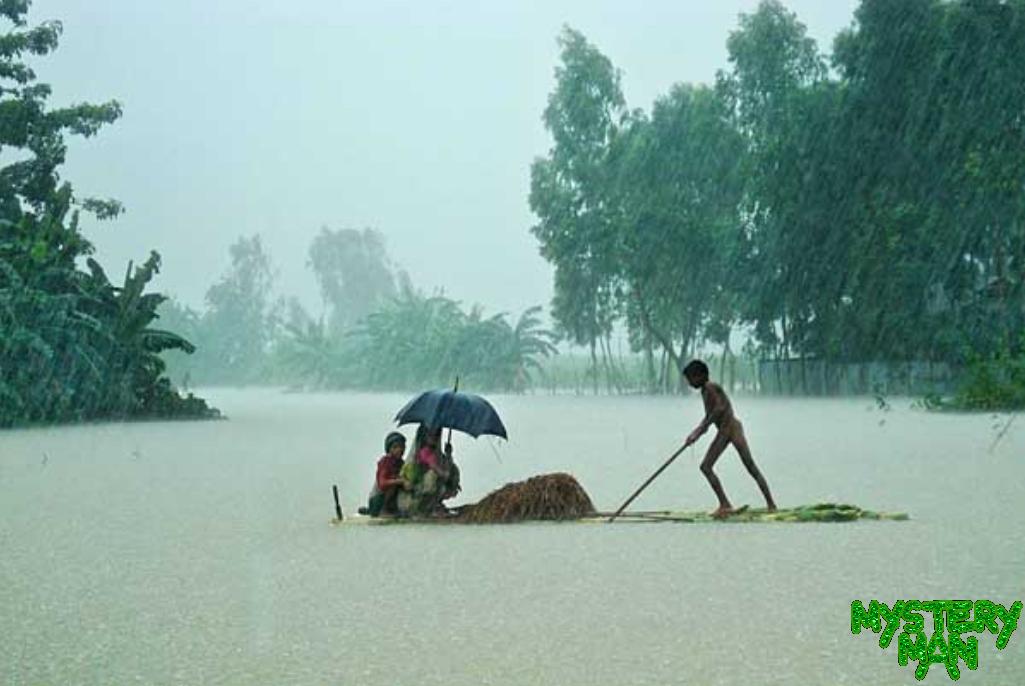 অতিবৃষ্টিঃ
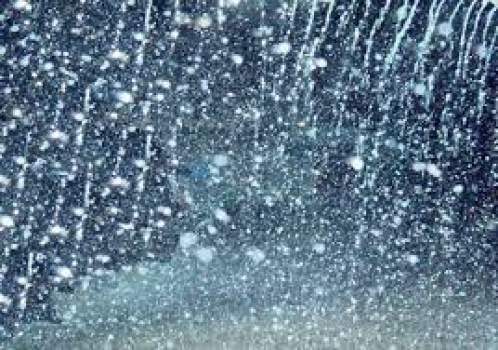 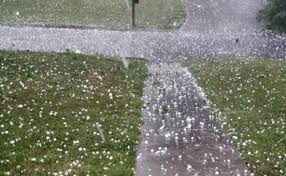 শিলাবৃষ্টি
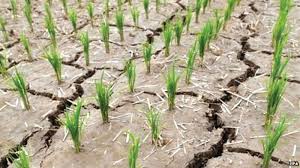 খরা
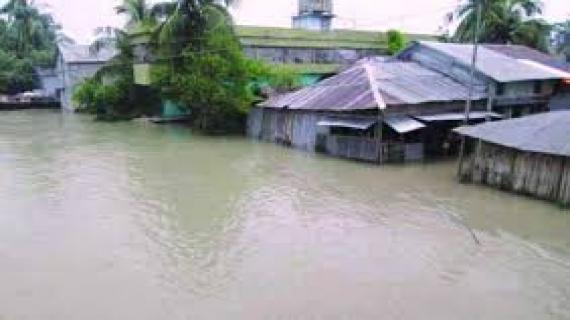 বন্যা
একক কাজঃ
১। অতি বৃষ্টি কাকে বলে?
২। অতি বৃষ্টিতে মারা যায় ২টি গাছের নাম বল?
৩। বাংলাদেশে কোন কোন মাসে শিলা বৃষ্টি হয়?
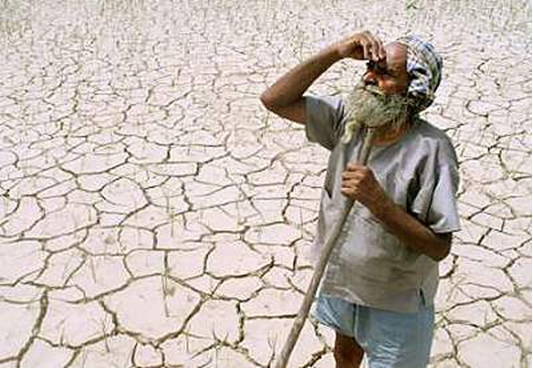 মূল্যায়নঃ
১। খরা কাকে বলে?
২।ফসলি জমির উপর ভিত্তি করে  খরাকে কয় ভাগে ভাগ যায়?
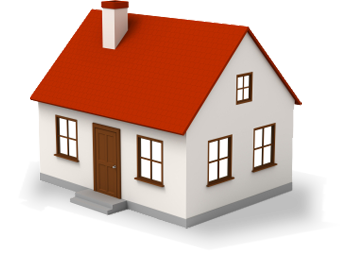 অতি বৃষ্টি এবং শিলা বৃষ্টির কারনে কি কি ক্ষতি হয় তার তালিকা তৈরি করে আনবে।
ধন্যবাদ
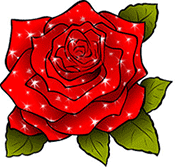